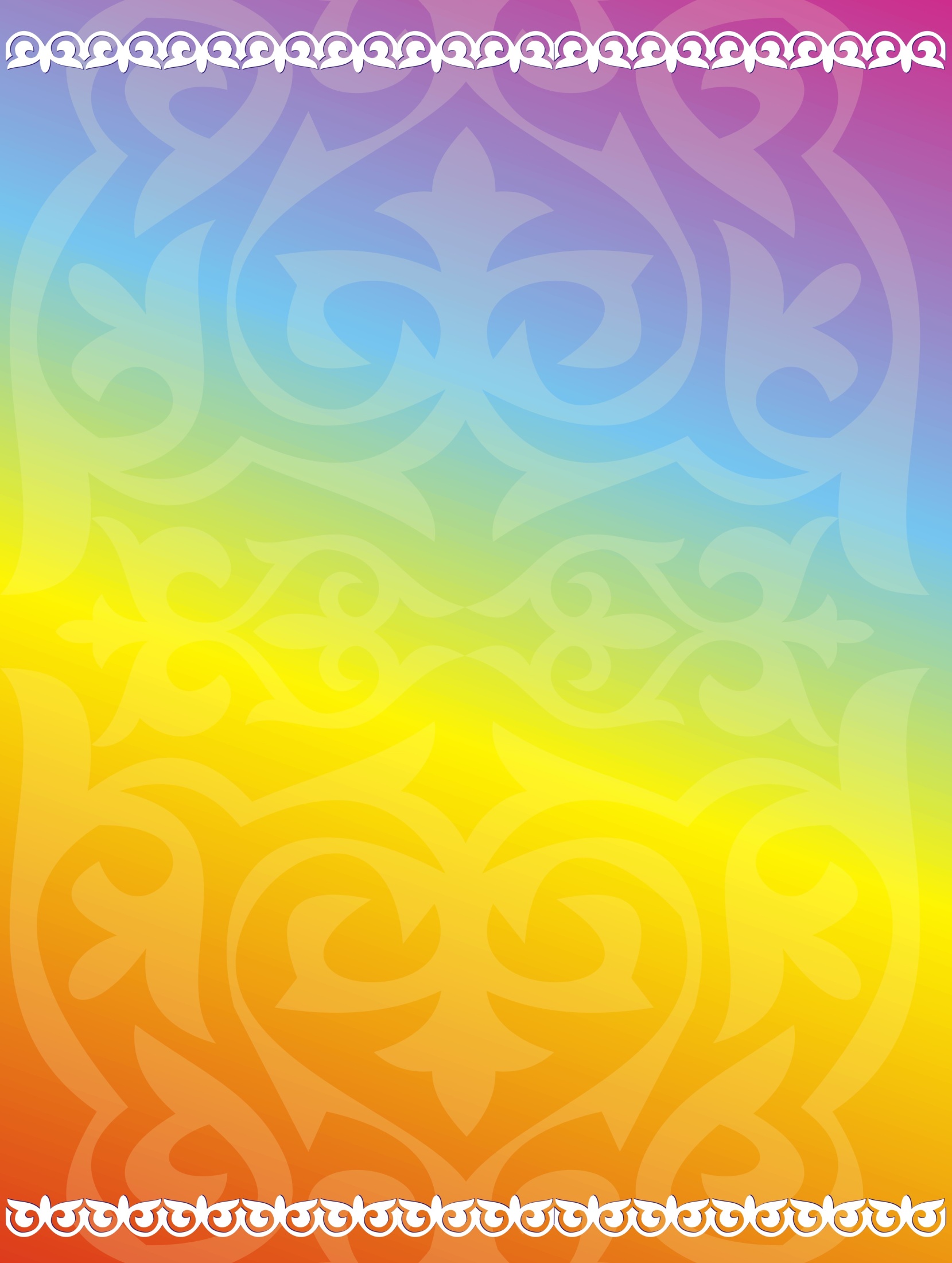 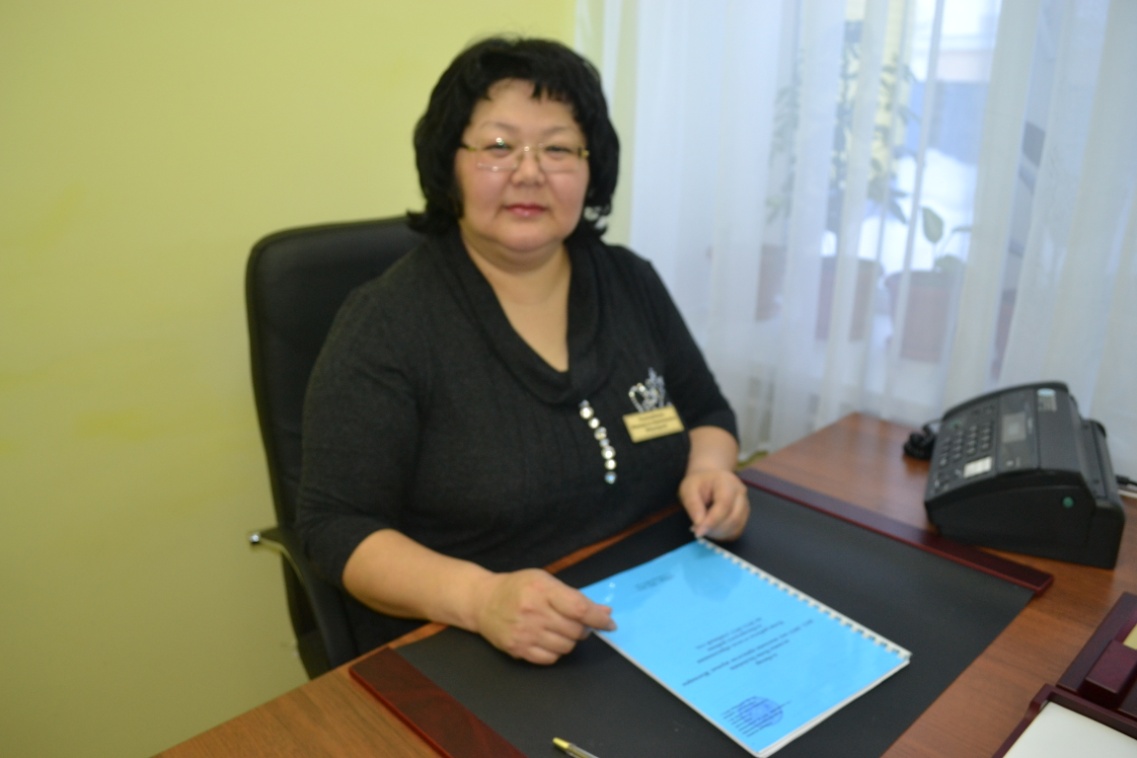 Толгамбаева Жанаргуль ЕркеновнаДолжность: Заведующая Образование: высшее,  АрПУ - дошкольное воспитаниеПедагогическое кредо:  «Педагог – он вечный созидатель, он жизни учит, и любви к труду»
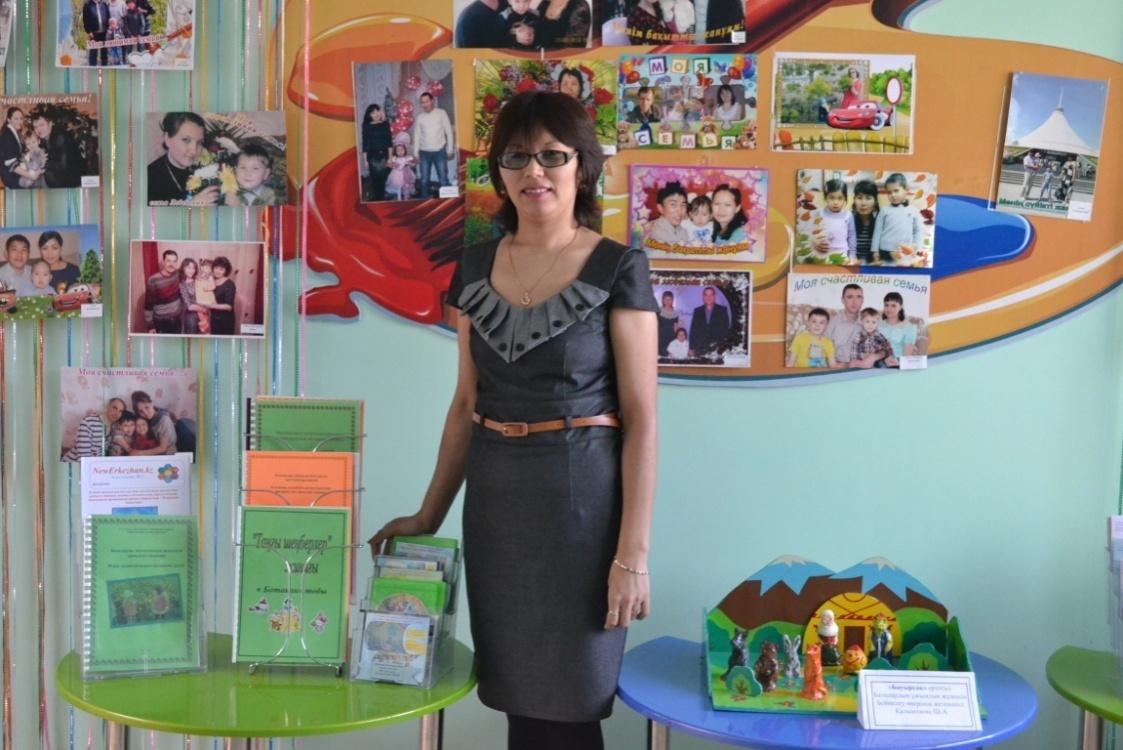 Серикпаева Асемгуль ДастановнаДолжность: МетодистОбразование: высшее  2005 г.Категория: перваяПедагогическое кредо:  «Главная задача воспитателя – научить ребенка быть счастливым».
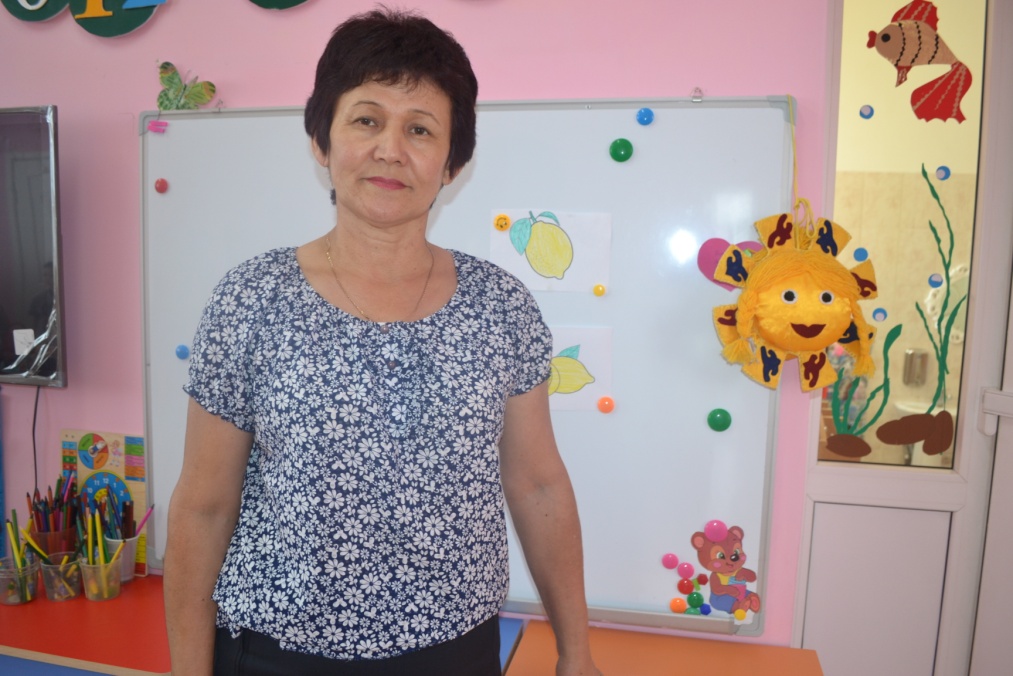 Кашкимбаева Бакыт Болатбековна
Должность: воспитатель
Образование: высшее 1999 г.
Пед.стаж: свыше 20 лет
Категория:  первая
Педагогическое кредо: «Біздің өміріміздегі мәні де, сәні де - бала»
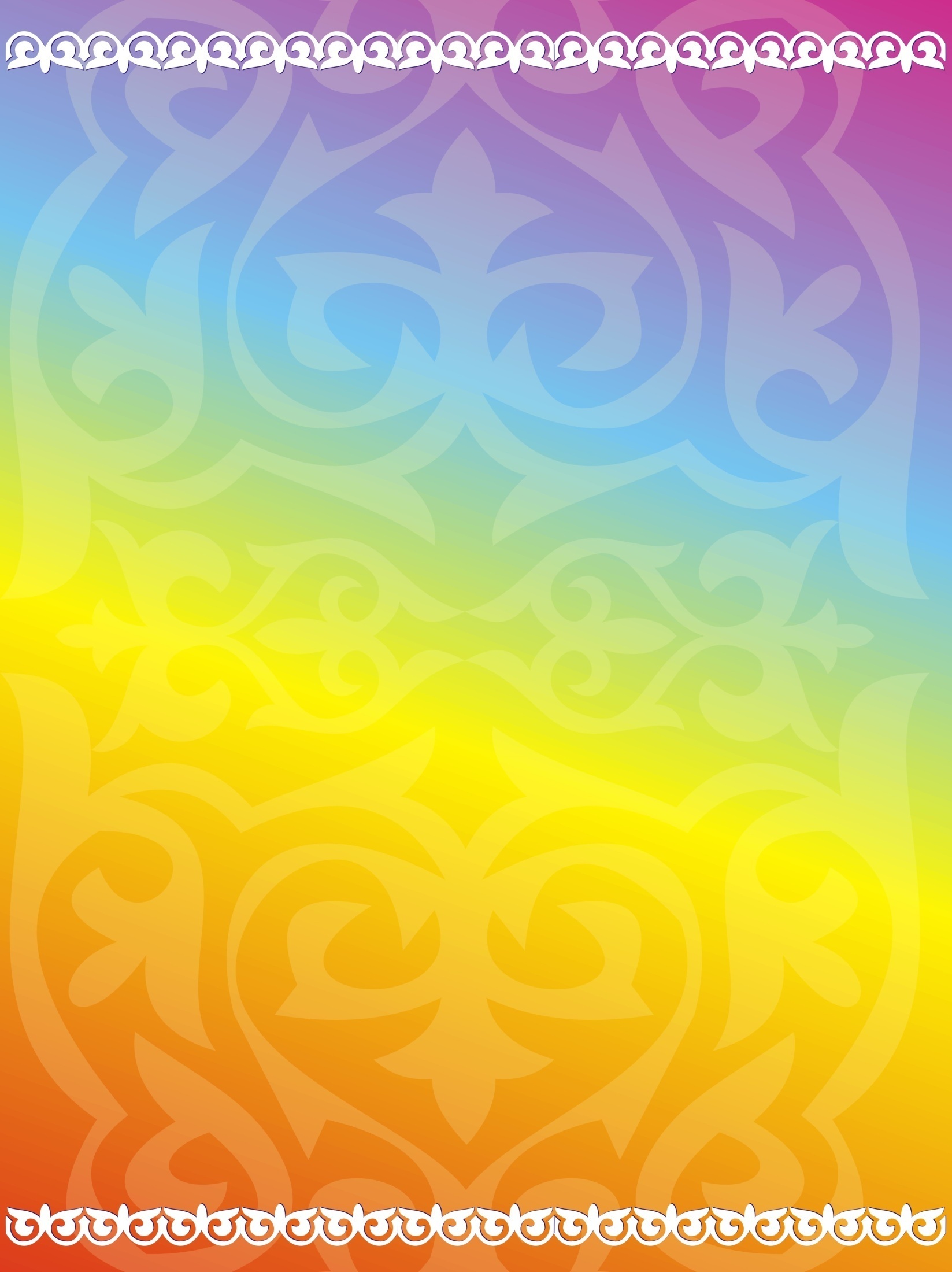 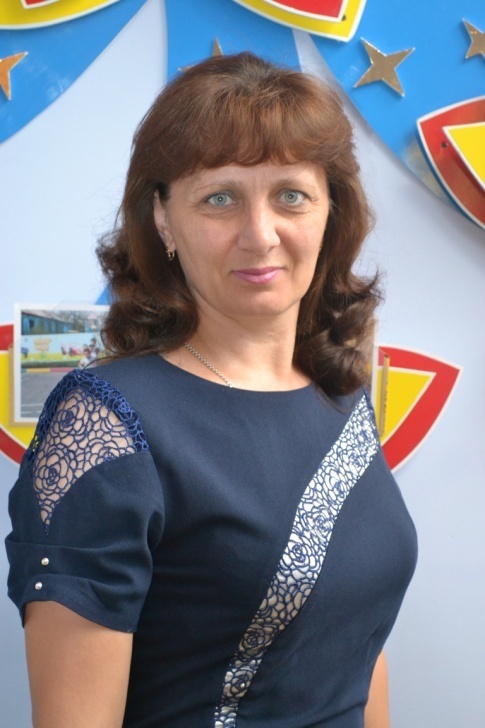 Сахнова Нина Анатольевна
Должность: воспитатель
Образование: средне- специальное 
Категория: первая
Педагогическое кредо:  Профессия педагога требует больших  усилий  и времени, но это так мало по сравнению с тем, что в ребенке сохраняется вера в т о, что он всё может!
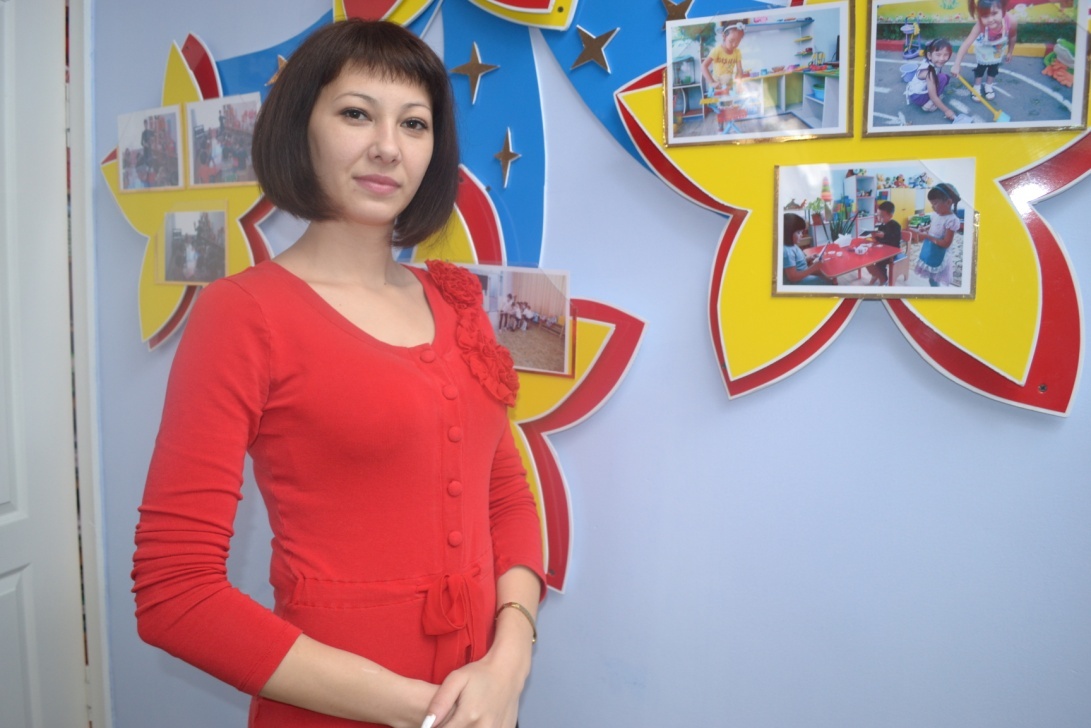 Андрюшечкина Лилия Маратовна 
Должность: Воспитатель 
Образование: высшее 2011 г. 
Пед.стаж: 6 л. 
Категория: первая
Педагогическое кредо:  «Сердце свое отдавать детям»
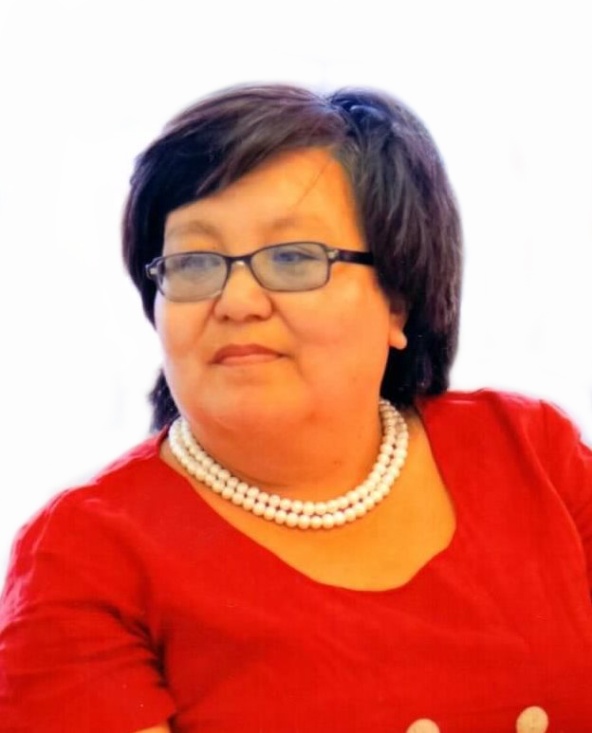 Батырова Сауле Сериковна
Должность: Музыкальный руководитель
Образование: высшее 2012 г. 
Пед.стаж: 30 л. 
Категория: вторая
Педагогическое кредо:«Без детей нельзя было бы так любить человечество»
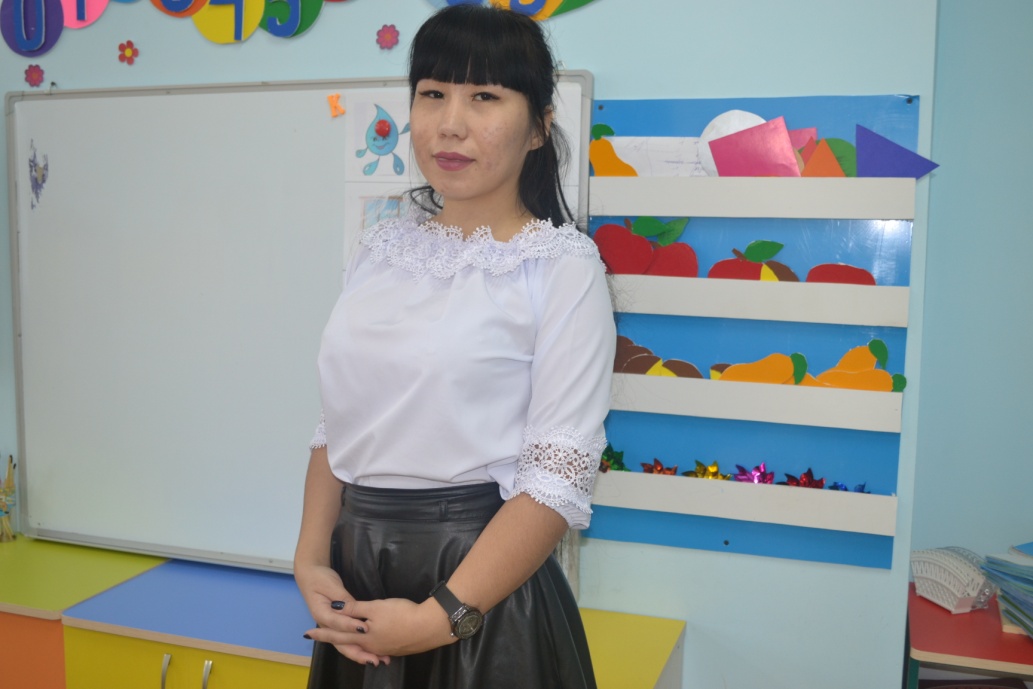 Жакубаева Сабина КанатовнаДолжность: воспитательОбразование:  средне-специальноеКатегория:  б/к Педагогическое кредо: « Ребенок умеет любить того, кто его любит и его можно воспитывать только любовью»
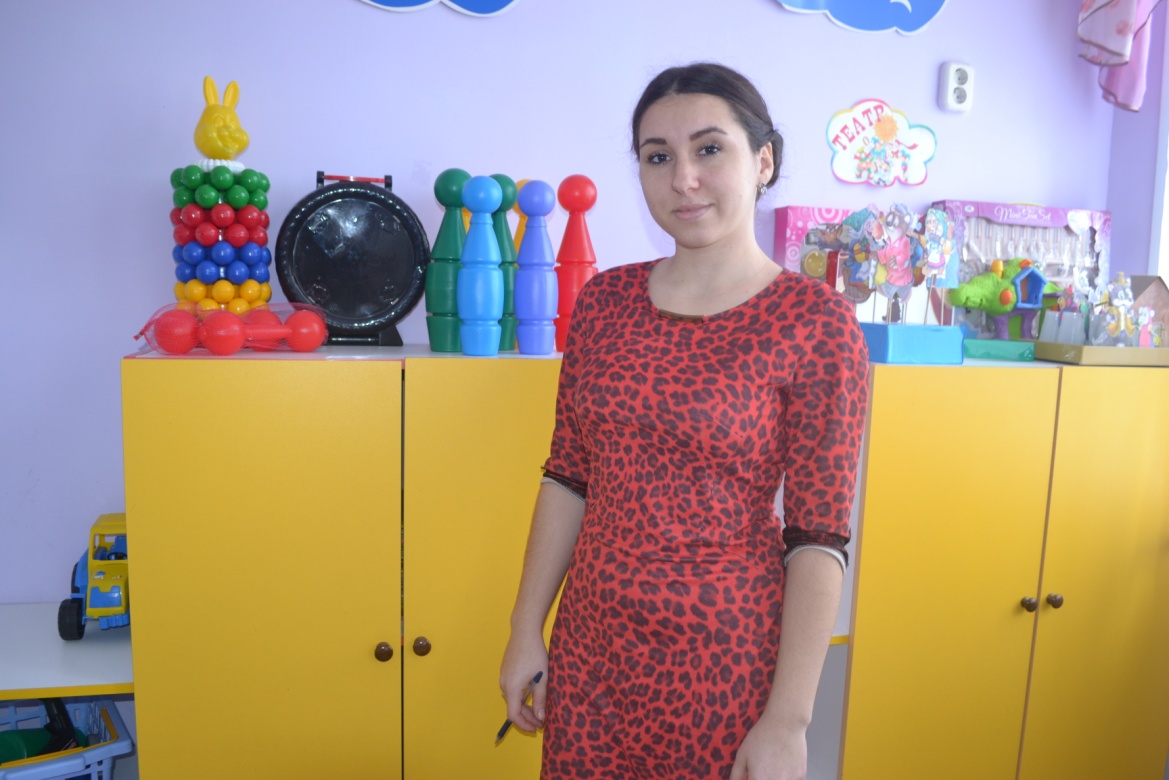 Пигаль Анжелика ИвановнаДолжность: воспитательОбразование: средне-специальноеКатегория:  б/кПедагогическое кредо:  «Воспитатель должен быть всегда интересен детям».
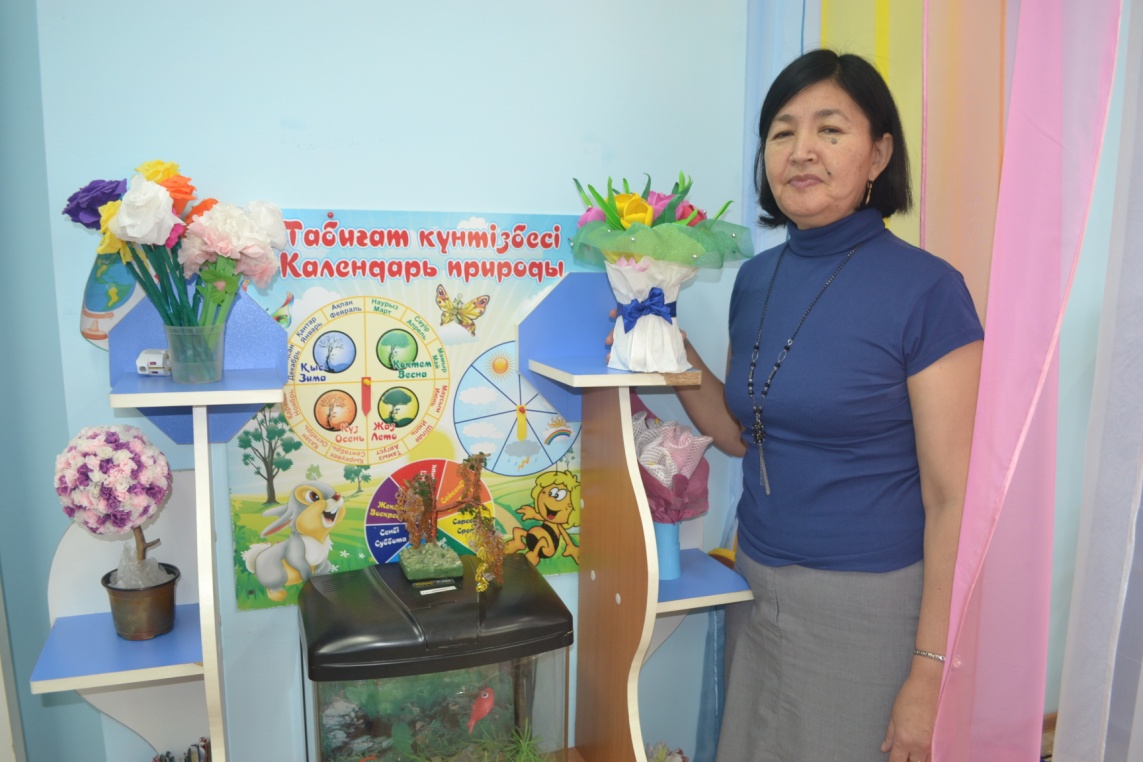 Турсумбаева Кульбан КаукеновнаДолжность: воспитательОбразование: высшееПед.стаж: свыше 20 лКатегория:  перваяПедагогическое кредо:  «Учить детей учиться!».
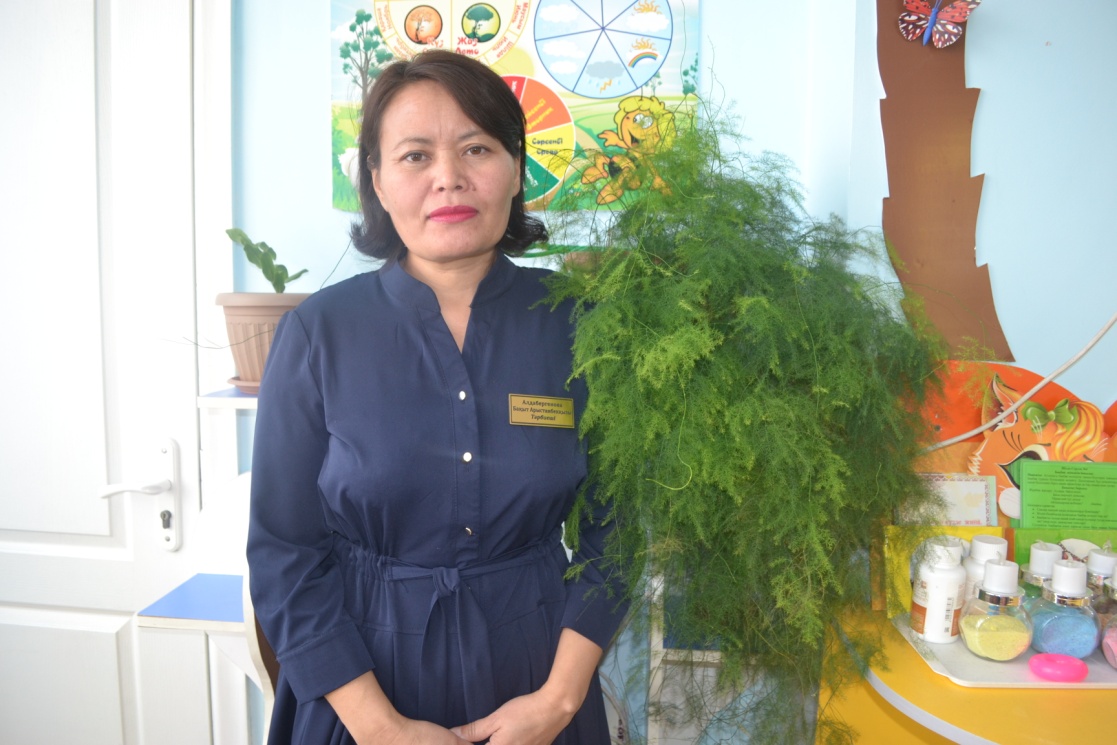 Алдабергенова Бахыт АрыстанбековнаДолжность: воспитательОбразование: средне – специальное 1993 г.Категория:  перваяПедагогическое кредо:  «Тәрбиесіз берілген білім адамзаттын қас жауы».
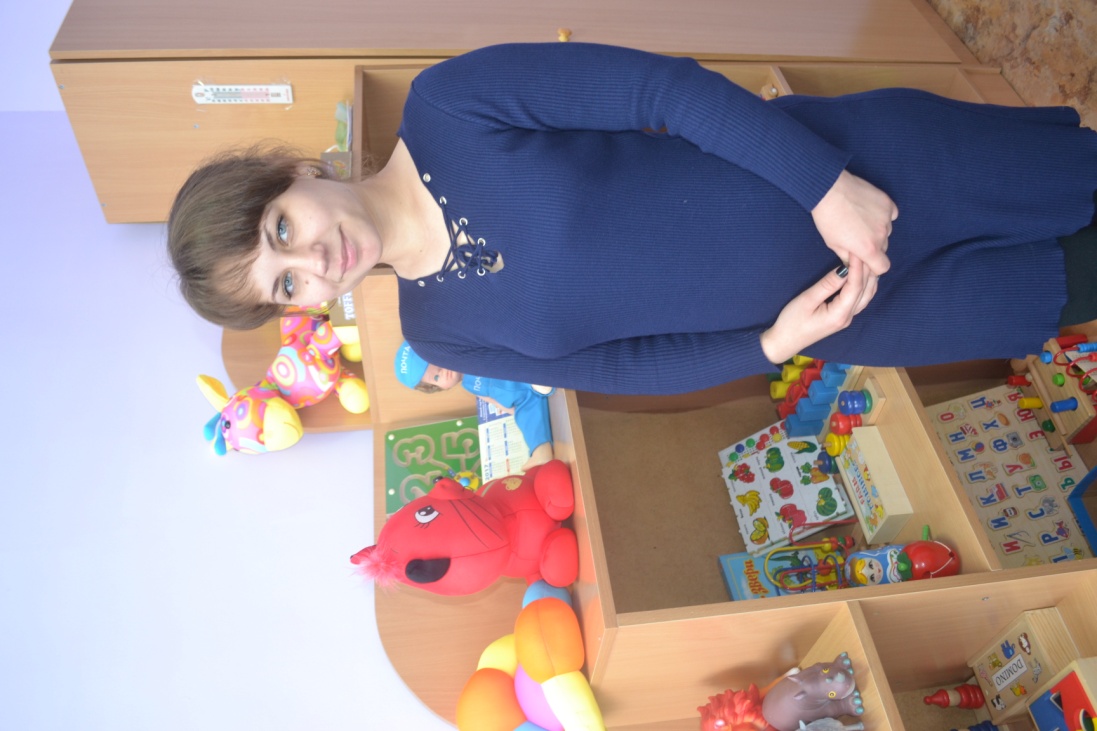 Аксютина Кристина ВладимировнаДолжность: логопедОбразование: высшееКатегория:  втораяПедагогическое кредо:  «Детский сад – это дом, где вместе с детьми растут и педагоги»
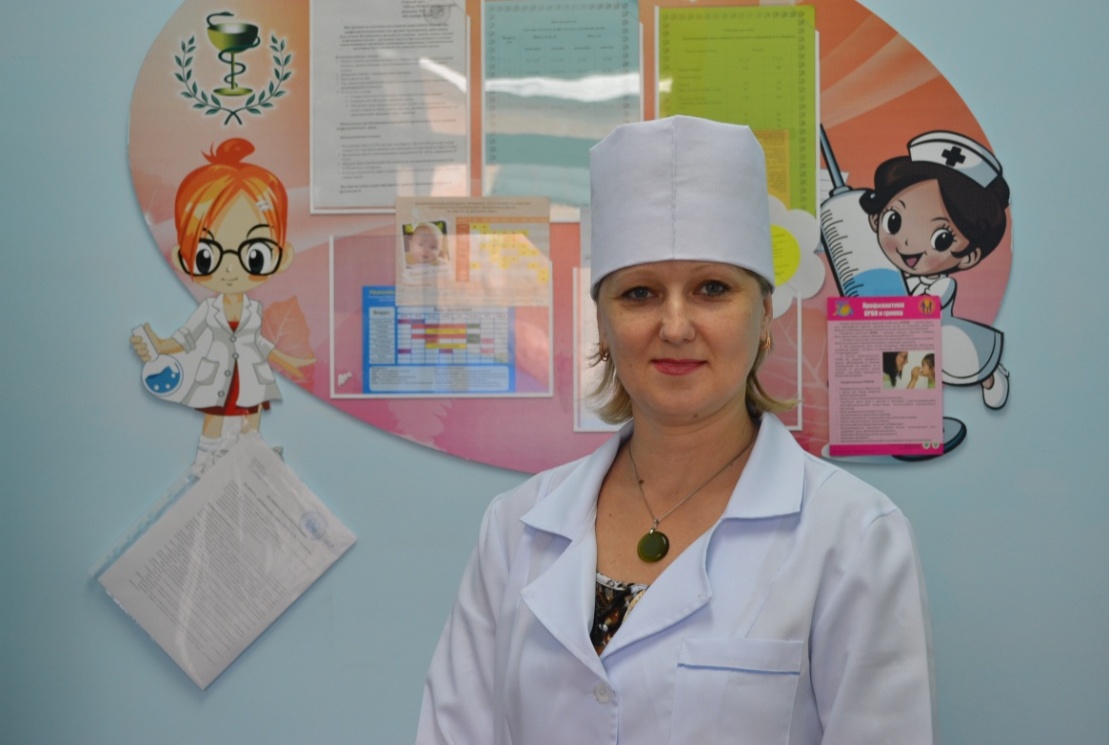 Шатрова Светлана ИвановнаДолжность: МедсестраОбразование: средне – специальное, 1988 г.Педагогическое кредо:«Лучший способ вырастить ребенка здоровым – это сделать его счастливым».
Категория: первая
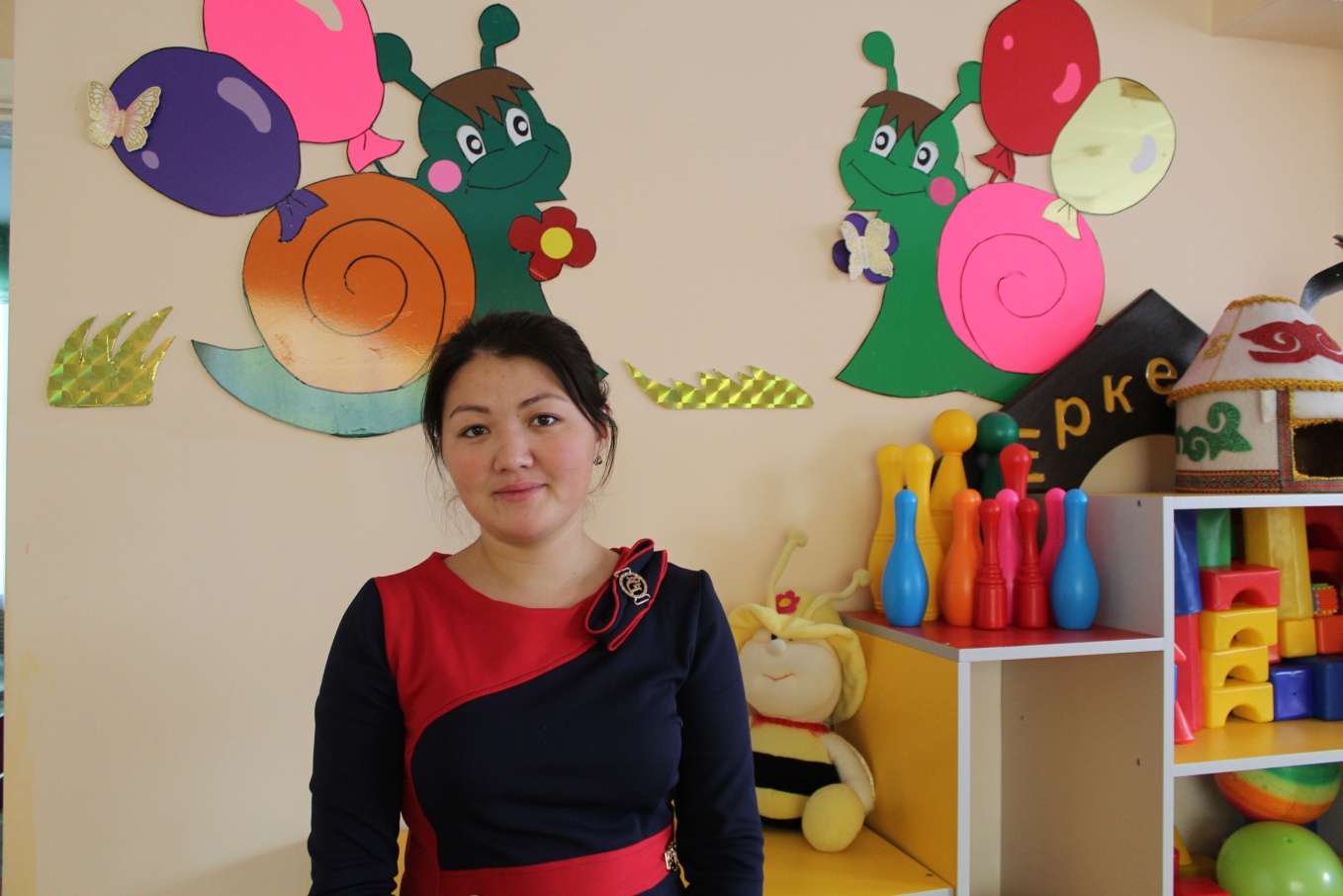 Ошакбаева Мадина Ильясовна
Должность : Воспитатель
Образование : средне – специальное
Категория:б/к
Педагогическое кредо:  «Быть искренним и честным 
перед детьми»
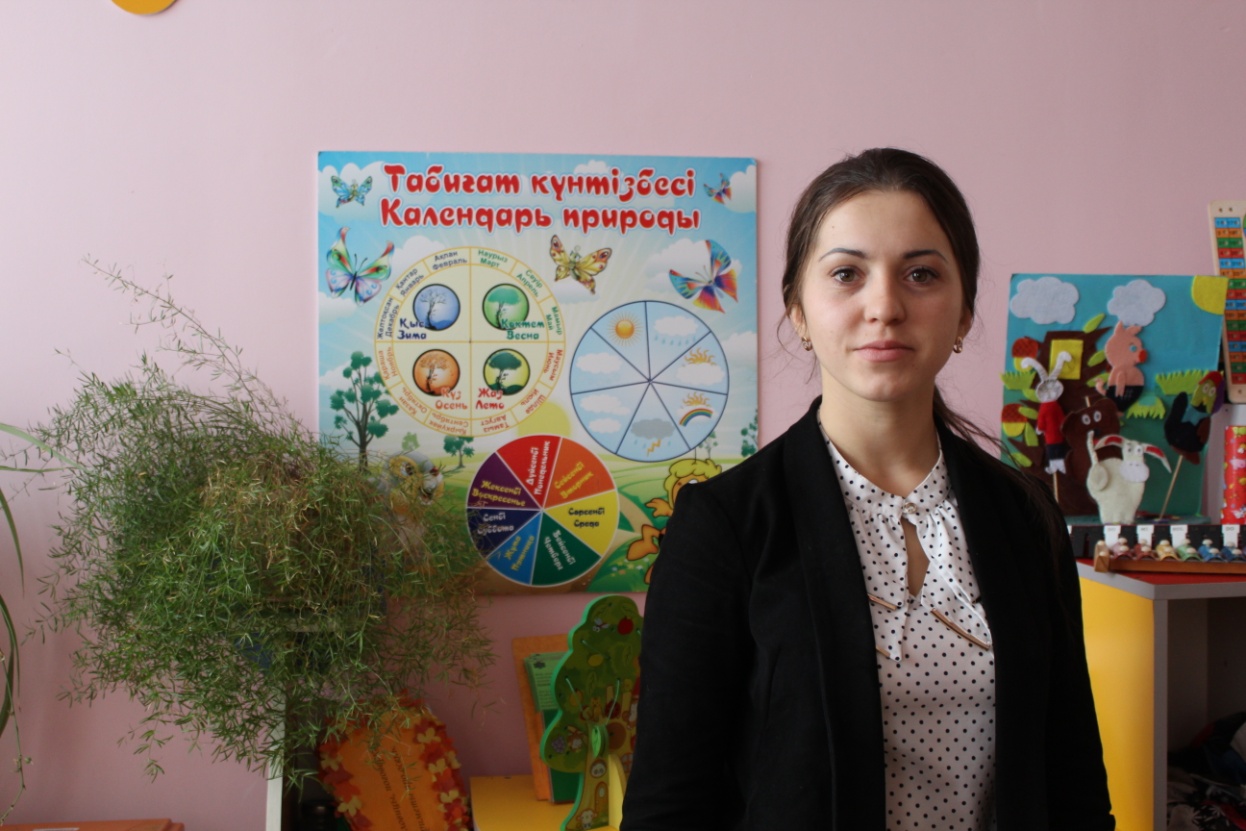 Дудкина Наталья Сергеевна
Должность: воспитатель
Образование: средне – специальное
Категория: б/к
Педагогическое кредо: «Все мы родом из детства»
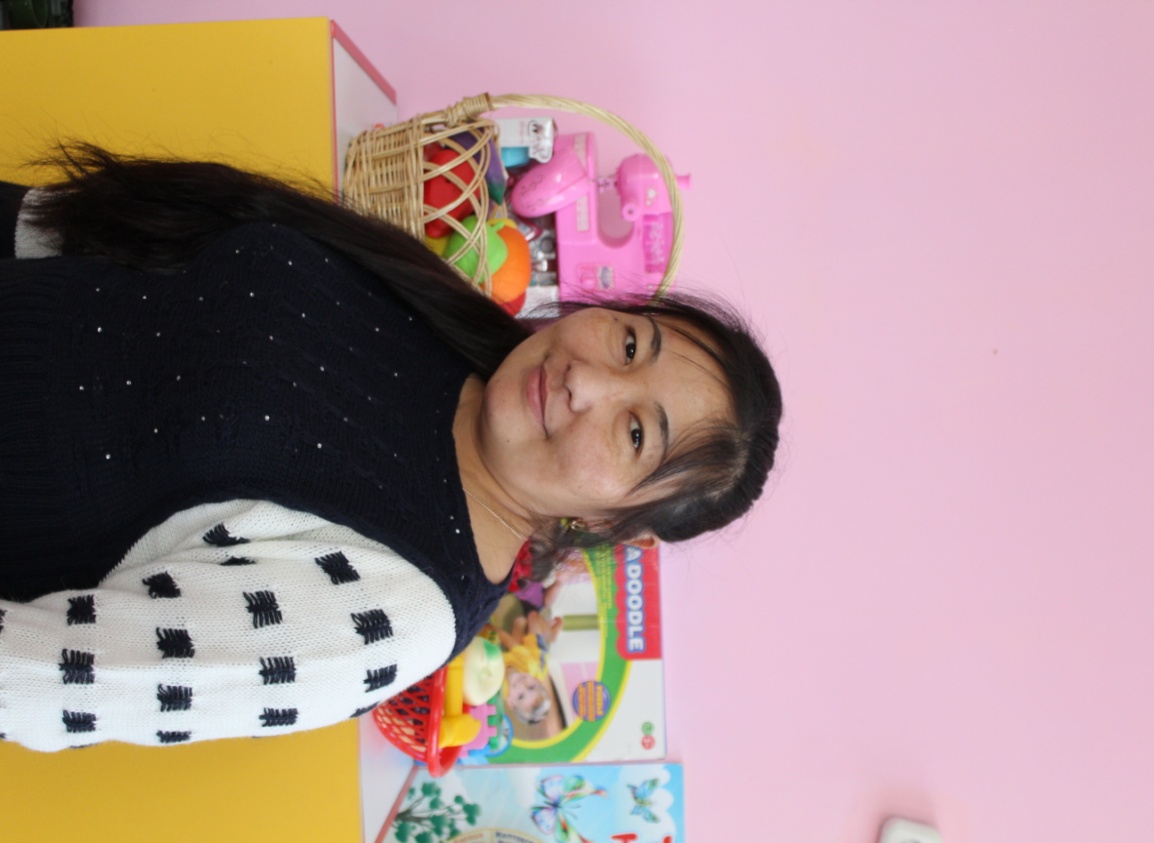 Кенжегузинова Айнур Какымбековна
Должность: воспитатель
Образование: средне – специальное 
Категория: б/к
Педагогическое кредо: «Менің өмірдегі бақытым - жүрек 
қаладымен ұстаз болу»
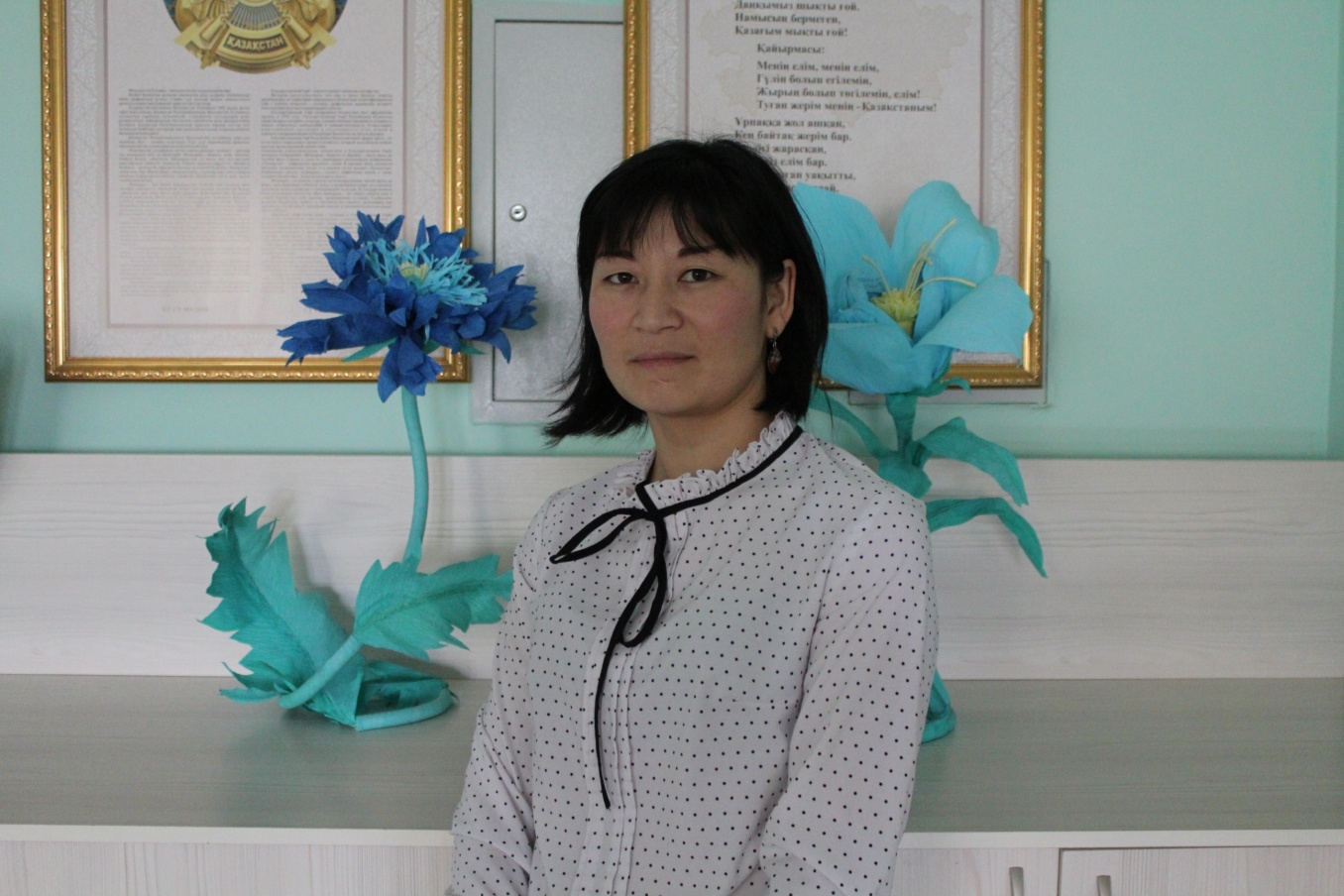 Аканова Саягуль Шайдуллаевна
Должность: воспитатель
Образование: средне – специальное
Категория: б/к 
Педагогическое кредо: «Менің педагогикалық ұстанымым – кішкентай бүлдіршіндерге сапалы білім мен саналы тәрбие беру»
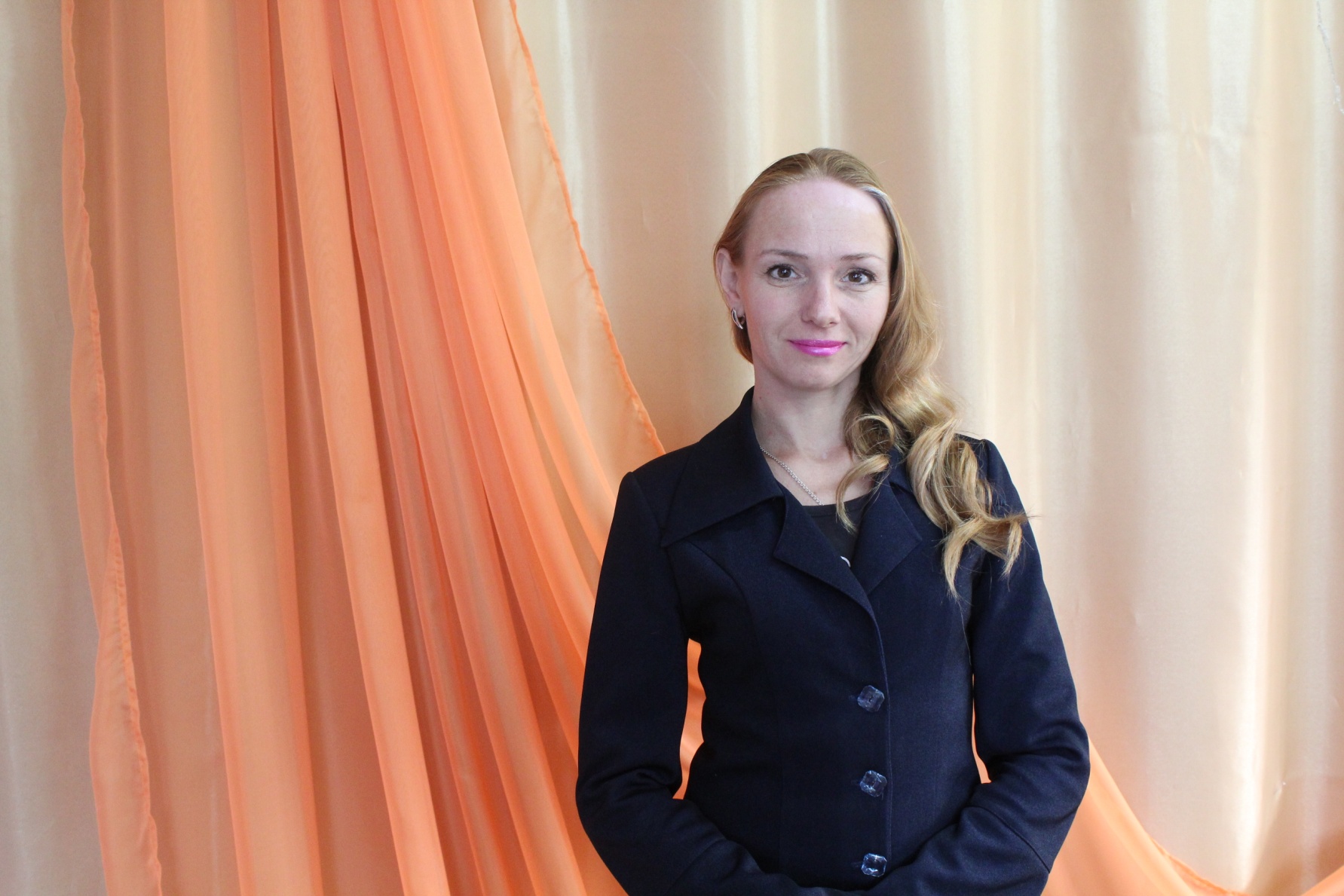 Палий Лидия Андреевна
Должность: хореограф
Образование: средне – специальное
Категория: б/к 
Педагогическое кредо: «Любить можно то, чему уже отдал частицу своей души»
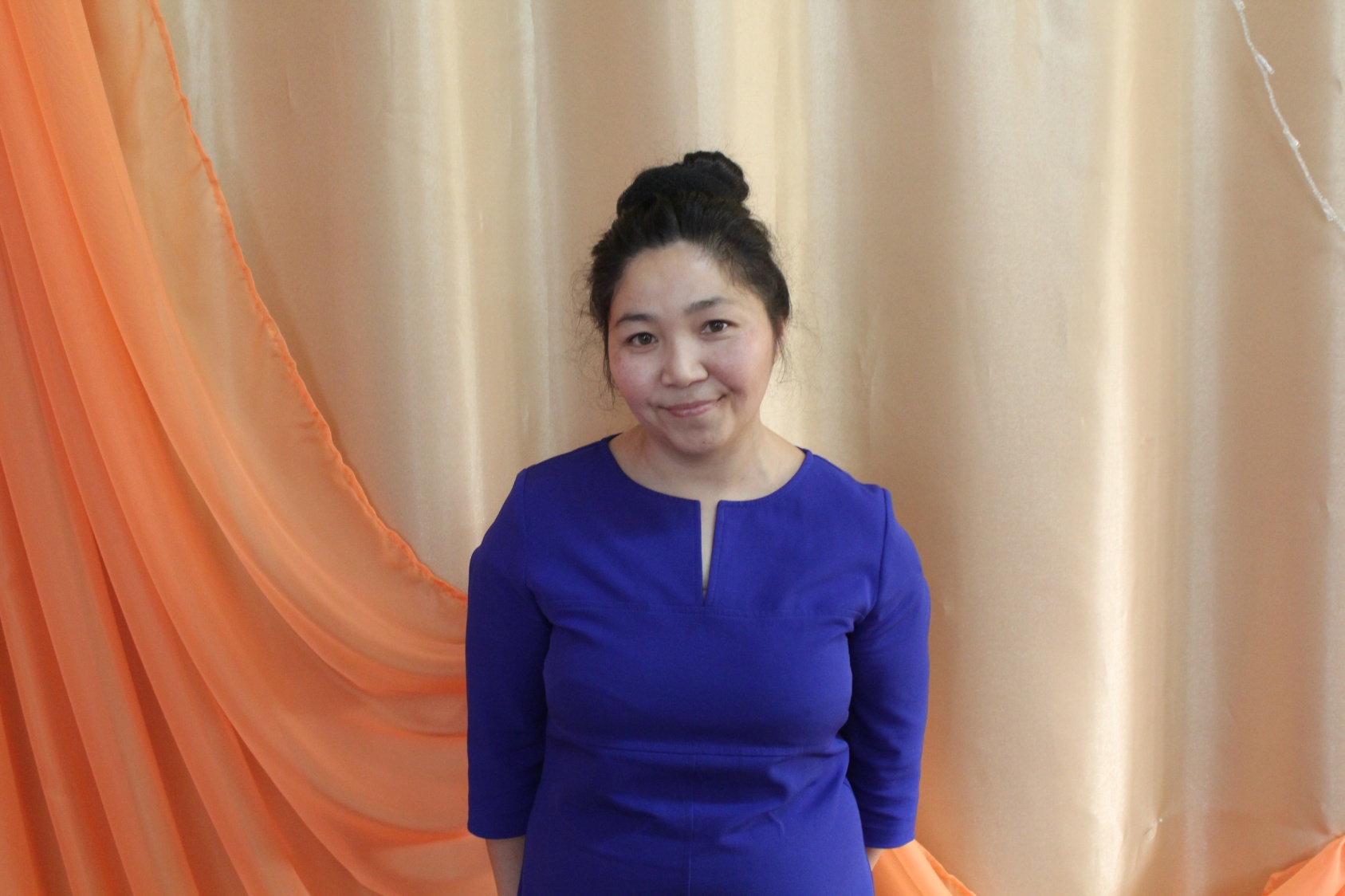 Нургплиева Карлыгаш Ермековна
Должность: воспитатель
Образование: средне – специальное
Категория: б/к 
Педагогическое кредо: «Ученье, лишенное всякого интереса, убивает в ученике охоту к ученью»